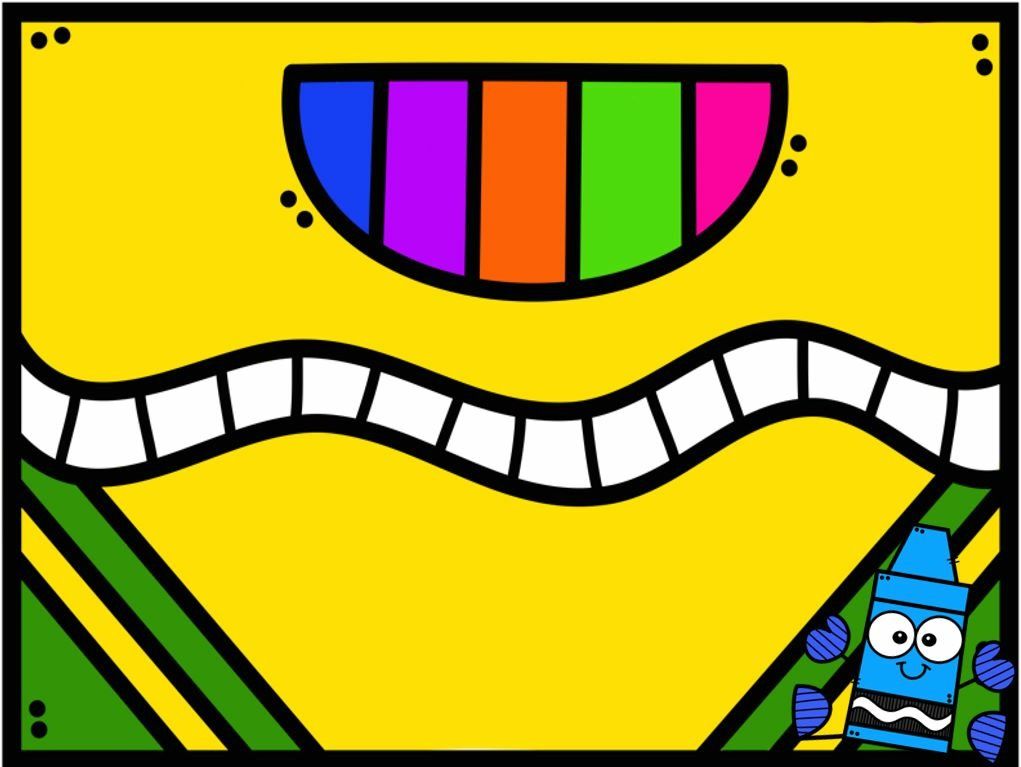 DIARIO DE ALUMNA PRACTICANTE
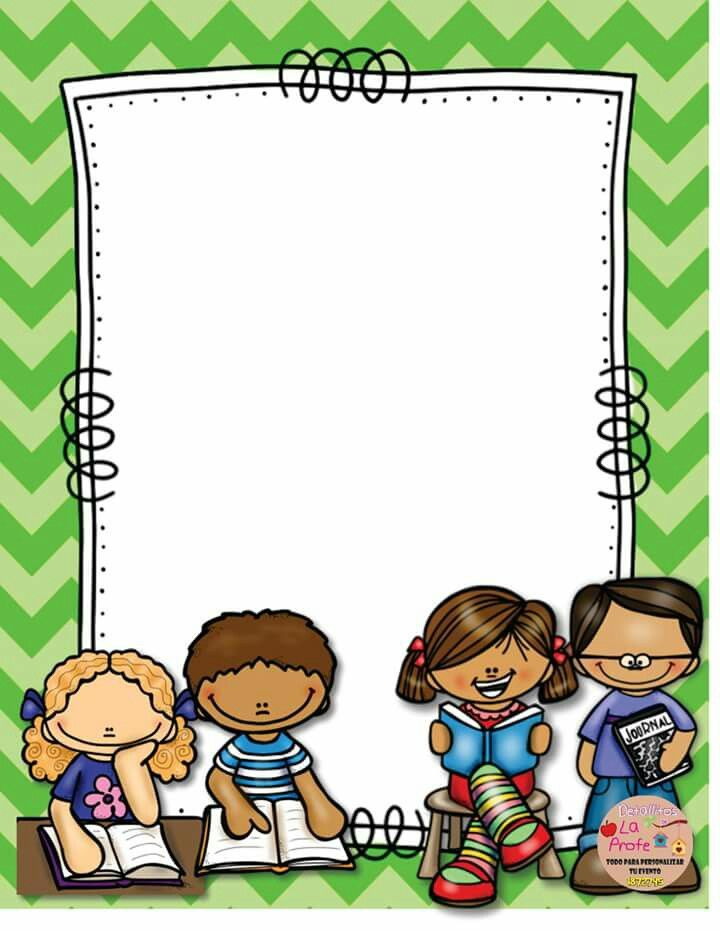 06 DE MAYO DEL 2021
Taller de juguete

Se envió un video con la realización de un taller para la creación de un juguete, que los alumnos harán en casa.